Women and Wisdom:Changing CVD Risk
Tim Feuser
Alabama WISEWOMAN (ALWW) Epidemiologist/Evaluator
Talking Points
Overview 
Evaluation of ALWW Impact on Cardiovascular Health
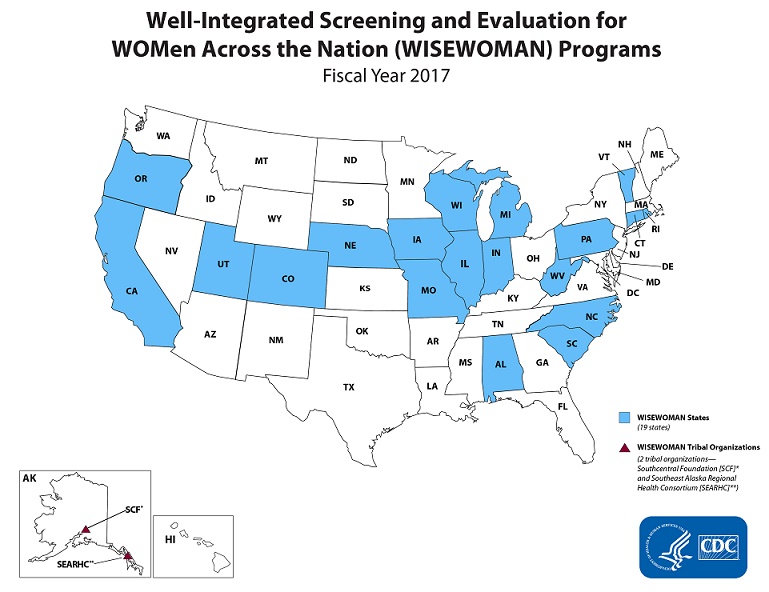 ALWW Target Group
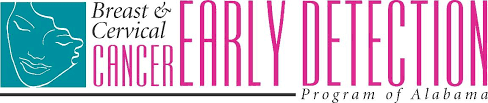 Age: 40-64 years
Income: Below 250% FPL
Insurance: Uninsured or Underinsured
ALWW Active Provider Counties
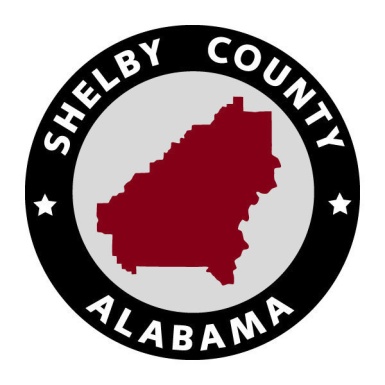 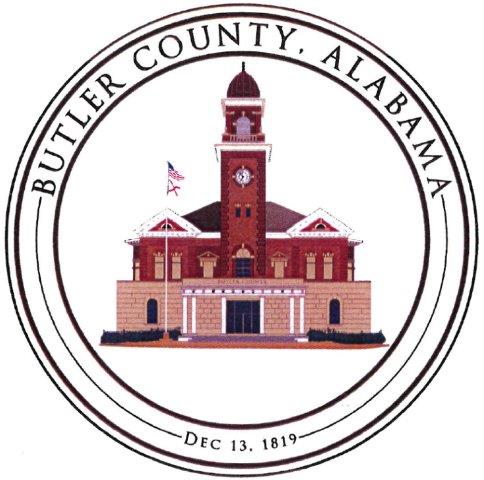 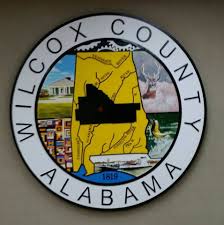 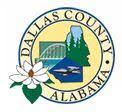 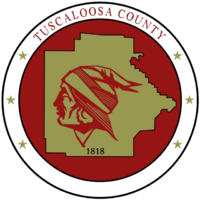 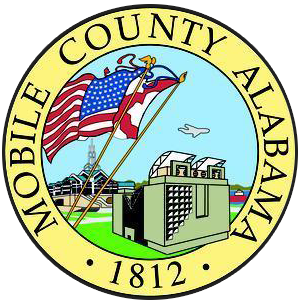 What ALWW Offers
Baseline Demographics, n=2941 (February 2014-December 2017)
Qualitative Data Sources
Participant Satisfaction Surveys
Home Blood Pressure Monitor Surveys 
Support Group Surveys
Participant Satisfaction Survey Requirements
Survey Results on Tools’ Usefulness (n=405)
Gym Membership
Stretch Band
Home BP Monitor
Pillbox
“My Plate”
Resource Book
Survey Results on Positive Lifestyle Changes (n=405)
Ate More 
Vegetables
Drank 
More Water
Ate More 
Fruits
Lowered Sugar 
Intake
Increased 
Exercise
Lowered 
BP
Checked Food 
Labels
Lowered Salt 
Intake
Home Blood Pressure Monitor Survey Requirements
Home BP Monitor Survey Results on Positive Lifestyle Changes (n=241)
Support Group Survey Requirements
Support Group Survey Results on Positive Lifestyle Changes (n=366)
Increased Exercise
Lowered BP
Weight Loss
Eating Healthier
[Speaker Notes: These surveys asked how they improved their physical activity, weight, blood pressure, and diet.]
Quantitative Data Procedure
Total Clients who Met the Three Criteria (n=370)
Hypertensive Diagnosis at Baseline Visit
Completed at Least Three HC Sessions
BP Measured Obtained at 
Least 30 Days After Baseline
Quantitative Data Results
AL WISEWOMAN TEAM
ALWW Data Analysis Team
Tim Feuser                                                                                      Kumari Seetala
Phone (334)-206-3039                                                                    Phone (334)-206-7034
Email: tim.feuser@adph.state.al.us                                             Email:kumari.seetala@adph.state.al.us
ALWW Program Manager
Rhonda Hollon
Phone (334)-206-2005
Email: rhonda.hollon@adph.state.al.us
Director, Cancer Prevention and Control Division
Nancy Wright
Phone (334)-206-5851
Email: nancy.wright@adph.state.al.us
Nurse Supervisor, Cancer Prevention and Control Division
Katherine Norris
Phone (334)-206-6227
Email: katherine.norris@adph.state.al.us